Издательство «Легион»
Задания с параметрами (профильный уровень ЕГЭ по математике, №18 )
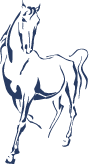 Докладчик Елена Михайловна Фридман
Задание с параметром в демоверсии ОГЭ 2018 г. (№23)
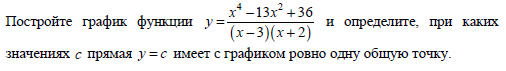 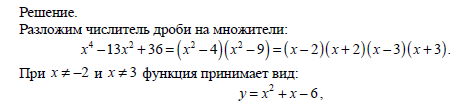 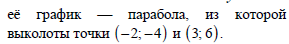 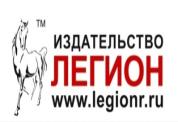 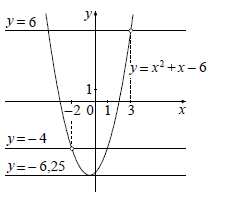 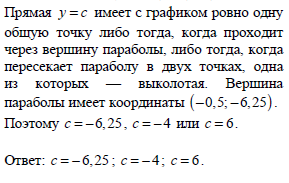 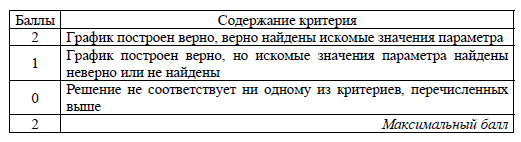 Задание с параметром в демоверсии ЕГЭ 2018 г. (№18)
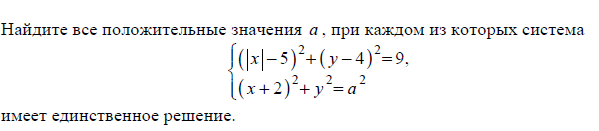 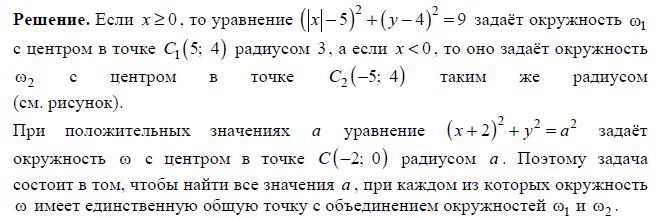 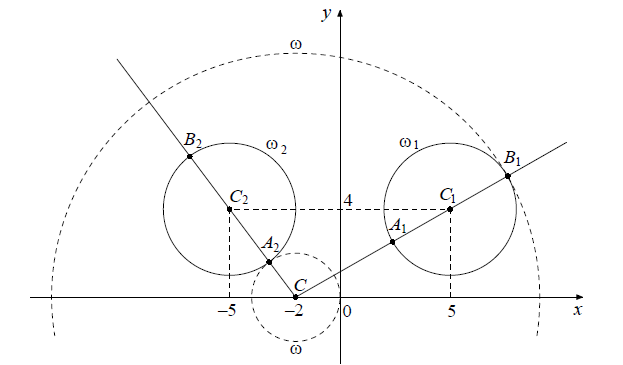 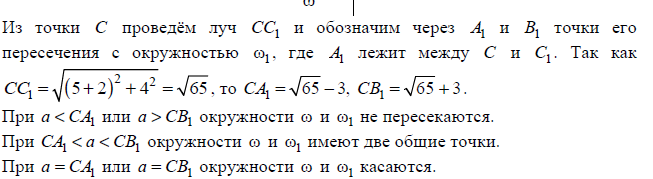 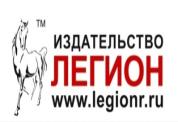 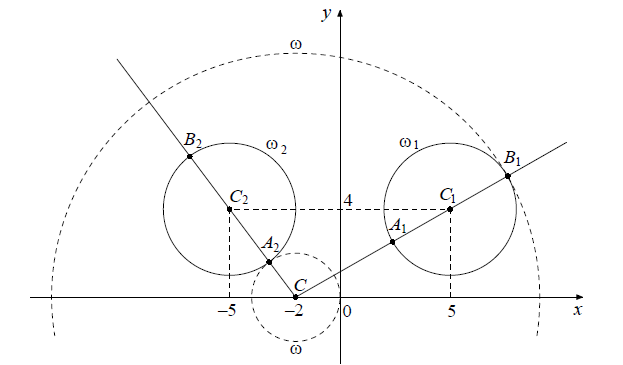 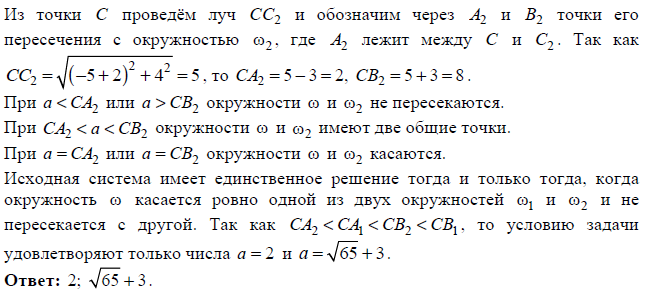 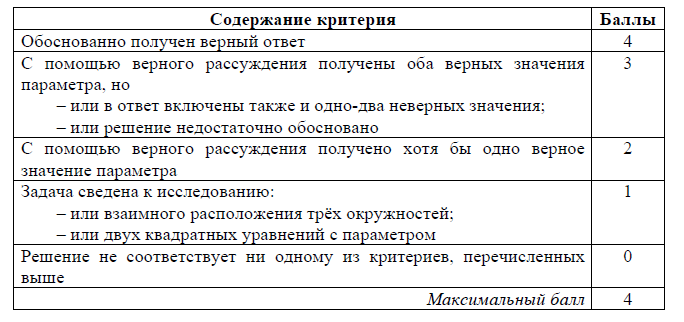 Задача (В.В. Локоть, Задачи с параметрами и их решения)
При каких значениях параметра а уравнение                                    
                                 имеет единственное решение?
Решение.
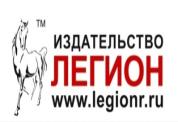 Решение.
1. a– рациональное число:
тогда, при
- решение системы.
2. a– иррациональное число. Тогда равенство
                               выполняется только при k=n=0,
т.е. x=0 – единственное решение уравнения.
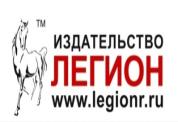 Ответ. а – иррациональное число.
Задача
Найдите все значения а, при каждом из которых  
уравнение 



на промежутке [0;) имеет более двух корней .
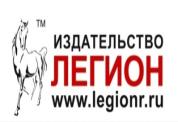 Решение.
Способ 1. Аналитический
По условию x  0, тогда                   , а > 0.
При а ≤ 0 корней нет.
2.  x<5.
1.  x ≥ 5.
корней нет,
1 корень
2 корня.
Уравнение  имеет более двух корней при
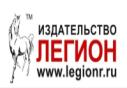 Способ 2. Графический
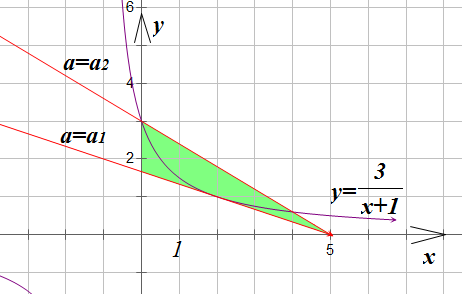 При а ≤ 0 корней нет.
При 0 < а < a1 
1 корень.
При а = a1 , а > a2  
- 2 корня
При a1 < а ≤ a2 
3 корня.
a1  найдем из условия касания, 
а2  как угловой коэффициент прямой, 
проходящей через точки (5;0) и (0;3)
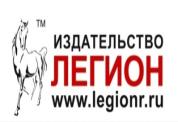 Условие касания:
уравнение                               имеет единственный корень.
Уравнение прямой, проходящей через точки (0; 3) и (5; 0):
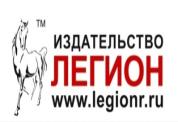 Задача
Найдите все значения а, при каждом из которых  
уравнение                    на промежутке (0;+) 
имеет более двух корней .
Решение.
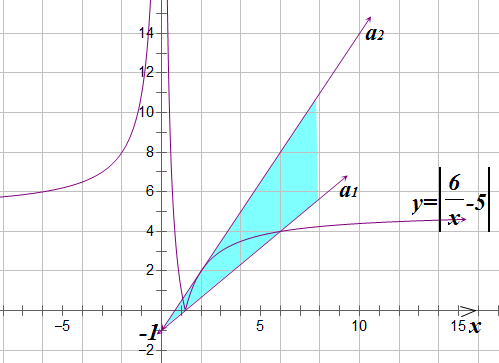 Уравнение                                                    
имеет единственный корень.
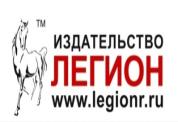 Задача
а) Постройте график функции                                ;                                                             
б) Найдите все значения а, при которых прямая y=a(x+5)+2 имеет с построенным графиком ровно одну общую точку.

Решение. ОДЗ: x≠±4.
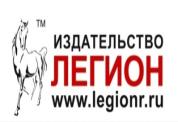 a) y=-(|x|+4)
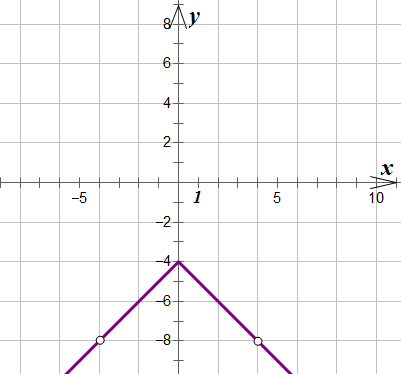 б)
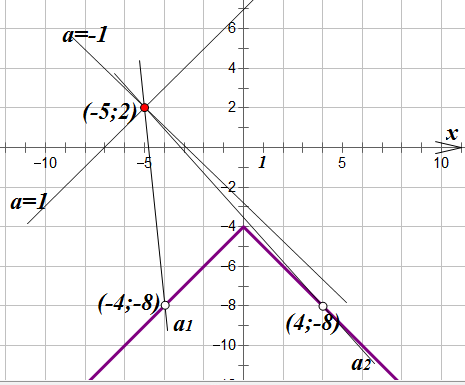 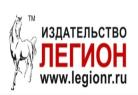 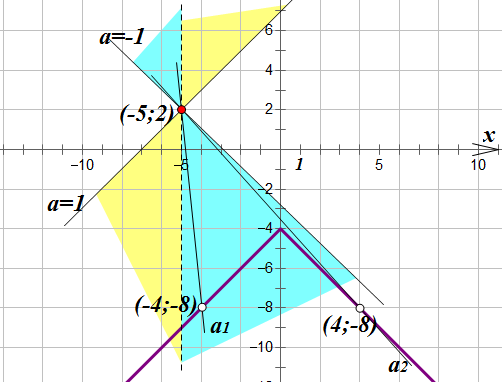 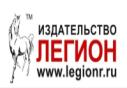 а1 будем искать из условия, что прямая у=а(х+5)+2 проходит через точку (-4;-8):
-8=-а1(-4+5)+2, откуда а1=-10.
а2 будем искать из условия, что прямая
у=а(х+5)+2 проходит через точку (4;-8):
-8=а2(4+5)+2, откуда а2=      .
Итак, прямая y=a(x+5)+2 имеет с графиком 

ровно одну общую точку, если
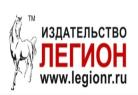 Задача
При каких значения а  уравнение                                       
имеет единственный корень?
Решение. Если x=0, то a=1, тогда  x=2 еще один корень. При а=1 уравнение имеет два корня.  
Пусть х≠0.Тогда уравнение можно записать в виде
a> 1.     a) x>2a             б) x<2a
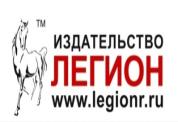 2. 0<а<1, 0<2а<2
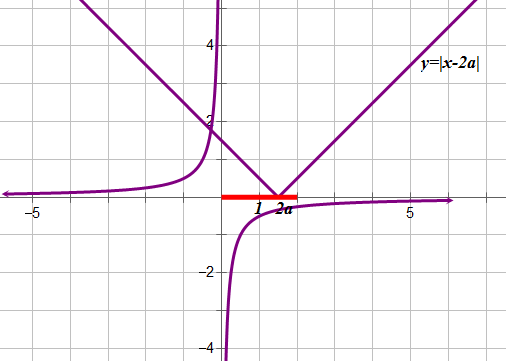 Уравнение                      имеет единственный корень.
3. а≤0.
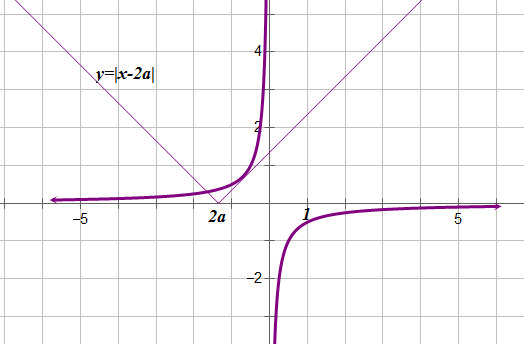 Найдём а, при котором прямая у=х-2а  является касательной к гиперболе: уравнение                    
имеет единственный корень.

                                                Итак, а
2 способПри каких значения а  уравнение                                       имеет единственный корень?
Решение.
б) x<2a
a) x≥2a
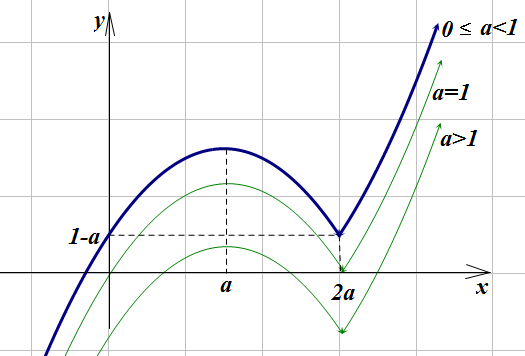 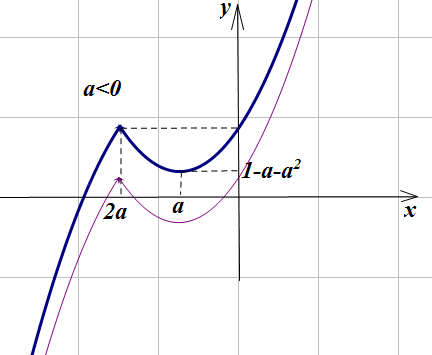 При 0≤a<1 уравнение 
имеет единственный 
корень
Уравнение имеет 
единственный корень, если                      , т.е.
Ответ.
Задача (сайт Гущина)
Найдите все значения а, при каждом из которых функция 

будет убывающей на всей области определения.
Решение. Преобразуем функцию
Заметим: f(0)=0 ,и что при x→± f(x) →-12.
Это невозможно для убывающей на всей области 
определения функции.        
                                                  Ответ. ни при каких а
Задача
Решите уравнение
Решение. Представим уравнение в виде
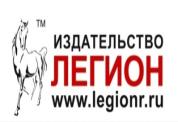 При                  корней нет;
При


При
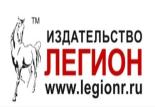 Задача.
Найдите все значения параметра а, при которых система
имеет единственное решение.
Решение.
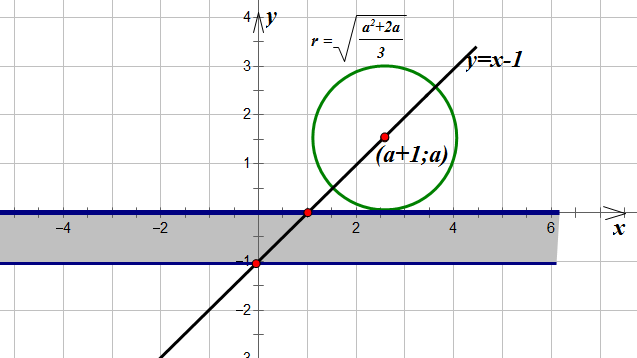 а=0
а =1
Корней нет
а=0
Задача.
Найдите все значения параметра а, при которых  уравнение
имеет решения.

Решение.     ОДЗ:
Уравнение имеет решения, когда оба слагаемых  
равны нулю, т.к. каждое неотрицательно.
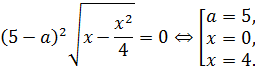 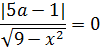 При             уравнение имеет решения.
Задача
Найдите все значения параметра а, при каждом
 из которых уравнение 
имеет ровно два различных корня.

Решение. ОДЗ. х≤2. x=2  - корень уравнения.
(Уравнение                                                  имеет 
ровно два различных корня)  (уравнение
                                  имеет ровно один корень, 
меньший 2.
Т.к. х ≤ 2, то            ; пусть                  , 0<t<4.
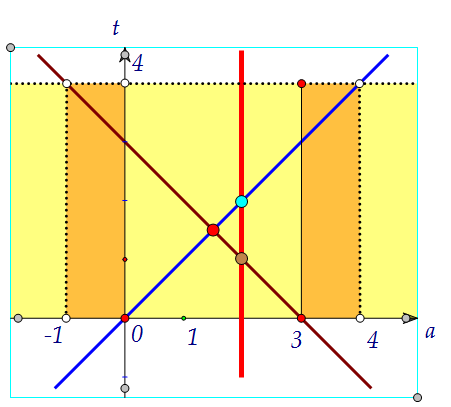 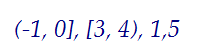 Задача.
Найти все значения параметра а, при которых 
уравнение 
имеет единственный корень на промежутке [-2;2).
Решение.                                         (х≠0),
убывающая, т.к.
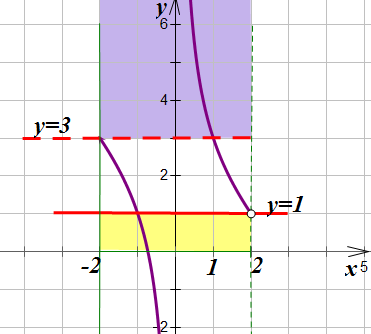 или
Ответ.
Задача.
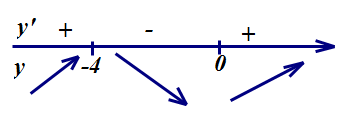 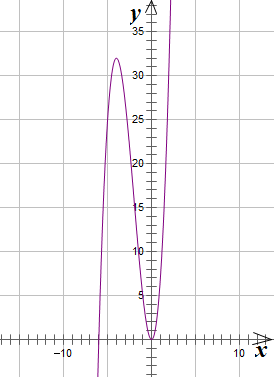 Для                  аналогично.
Если a≠0, a≠-32, то  уравнение имеет 
 бесконечное множество корней.
Задача.
Решение.
ОДЗ: х≠0, х≠±5а
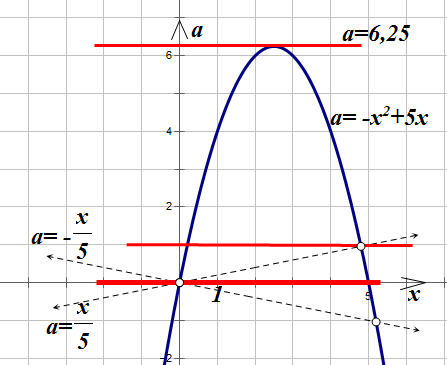 Откуда следует, что  уравнение
 имеет единственный корень 
при а=-1,04, а=0, а=0,96, а=6,25.
Задача.
Задача (МИОО 06.03.2018)
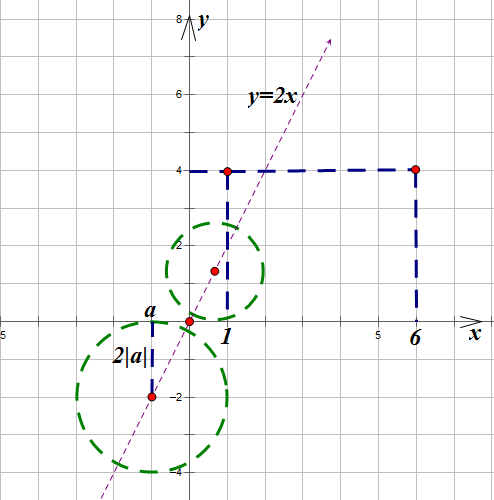 Центр круга - точка (а;2а)
лежит на прямой y=2x;
радиус равен 2|a|.
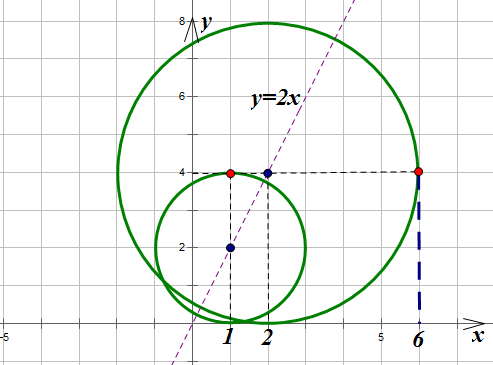 Точка (1;4)  принадлежит кругу при 1≤ a <2
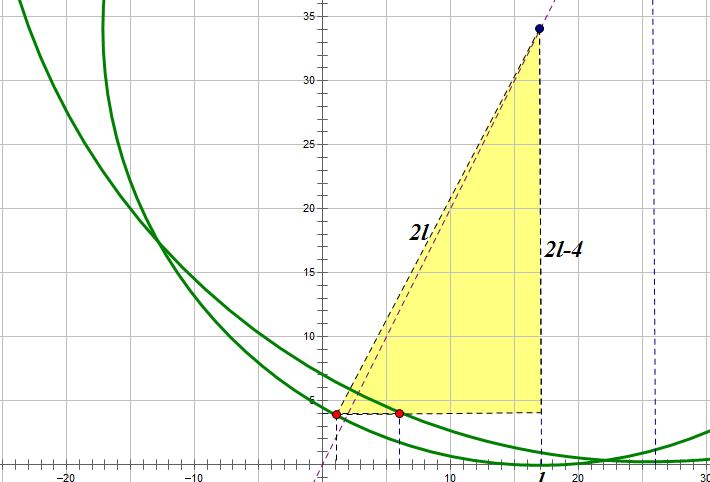 m